স্বাগতম
স্বাগতম
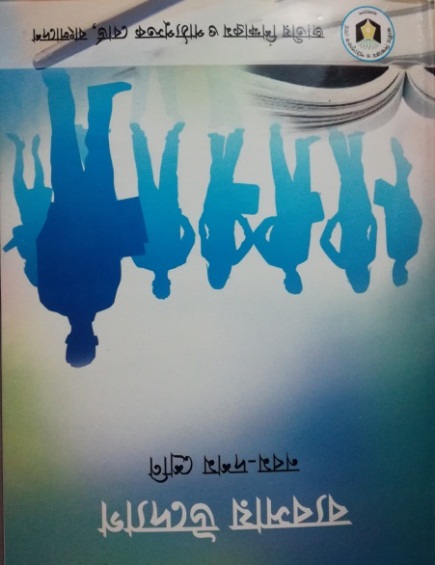 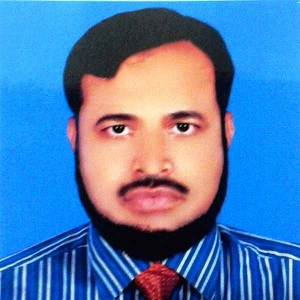 বিষয়ঃ	 ব্যবসায় উদ্যোগ 
অধ্যায়ঃ পঞ্চম 
পিড়িয়ডঃ ৫ম
সময়ঃ     ৫০ মিনিট
তারিখঃ  ৩০/০১/2020 ইং
এইচ. এম. মতিউর রহমান
সহকারি শিক্ষক
পটুয়াখালী সরকারি বালিকা উচ্চ বিদ্যালয়, পটুয়াখালী।
মোবাইল-০১৭১৬-২২৪৪২৫
Email-matiur.ptk@gmail.com
নিচের ছবিগুলো লক্ষ্য করি
১. উপরের ছবিগুলো কীসের ?
২. এখানে কী বিক্রয় হয় ?
৩. এগুলো কোন দেশের কোম্পানী ?
৪. আমাদের দেশে এসব কোম্পানীর পণ্য বিক্রয় হয় কি ?
ফ্রানসাইজিং
(Franchising)
আজকের পাঠ শেষে শিক্ষার্থীরা---
নিচের ছবিগুলো লক্ষ্য করি
একক কাজ
ফ্রানসাইজিং কী ?
কোনো খ্যাতনামা কোম্পানীর  নাম ব্যবহার এবং পণ্য তৈরী, বিক্রি বা বিতরণ করার অধিকারকে ফ্রানসাইজিং বলে।
নিচের ছবিগুলো লক্ষ্য করি
ফ্রানসাইজিং ব্যবসায়ে দুইটি পক্ষ
জোড়ায়  কাজ
বাংলাদেশে ফ্রানসাইজিং ব্যবসায় চালু আছে এমন ১০ টি কোম্পানির একটি তালিকা তৈরি কর।
ফ্রানসাইজিং ব্যবসায়ের প্রধান বৈশিষ্ট্য
ফ্রানসাইজিং চুক্তির বিষয়াবলি
ফ্রানসাইজিং ব্যবসায়ের প্রধান বৈশিষ্ট্য
গ. উভয় পক্ষের প্রধান উদ্দেশ্য থাকবে ব্যবসা থেকে অর্থ উপার্জন। আয়ই হবে ব্যবসার সাফল্য নির্ধারণের মাপকাঠি। সফল হতে হলে ব্যবস্থাপনা হতে হবে দক্ষ, পণ্য বা সেবা হতে হবে উত্তম।
ঘ. ফি প্রাপ্তির দিন থেকেই ফ্রানসাইজর আয় করতে থাকবে। কোনো কোনো সময় ফ্রানসাইজিকে কার্য অধিকার দেওয়ার আগেই ফ্রানসাইজর ফি দাবি করতে পারে।
দলীয় কাজ
ফ্রানসাইজিং এর চুক্তির মধ্যে কী কী বিষয় অন্তর্ভূক্ত থাকা উচিত বলে তুমি মনে কর।
মূল্যায়ন
মুনাফা অর্জন
মাসিক ফি
ব্যবসায়ের আয়
মান সম্মত পণ্য বিক্রয়
বাড়ির কাজ
কে এফ সি আমেরিকার একটি প্রতিষ্ঠান। যার ফ্রানসাইজি হলো বাংলাদেশ ট্রান্সকম লি.। এ ব্যবসায় শর্তানুযায়ী পরিচালনা করতে হয়। তবে বাংলাদেশে এ ব্যবসার উজ্জ্বল সম্ভাবনা রয়েছে।  

প্রশ্ন- বাংলাদেশ ট্রান্সকম লি. উক্ত ব্যবসায়ের মাধ্যমে কী কী সুবিধা ও অসুবিধার সম্মুখীন হতে পারে বলে তুমি মনে কর।
সকলকে আন্তরিক ধন্যবাদ